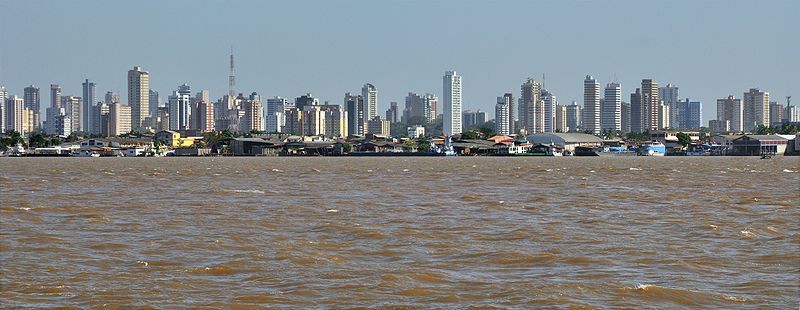 ABIPEM
28º SEMINÁRIO NACIONAL DE PREVIDÊNCIA SOCIAL
08 A 10 DE MARÇO DE 2016 
BELÉM/PA
IMPLANTAÇÃO DO PRÓ GESTÃO RPPS – COOPERAÇÃO ENTRE O MTPS E OS TRIBUNAIS DE CONTAS – NOVO MODELO DE ATENDIMENTO AOS RPPS
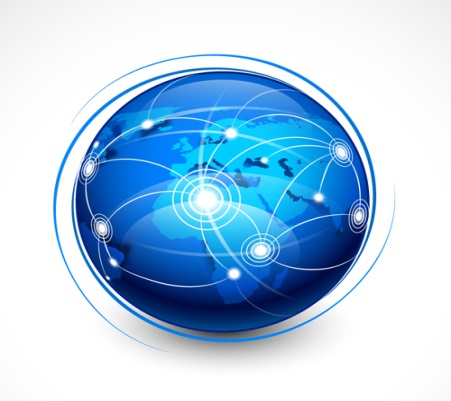 IMPLANTAÇÃO DO PRÓ GESTÃO RPPS
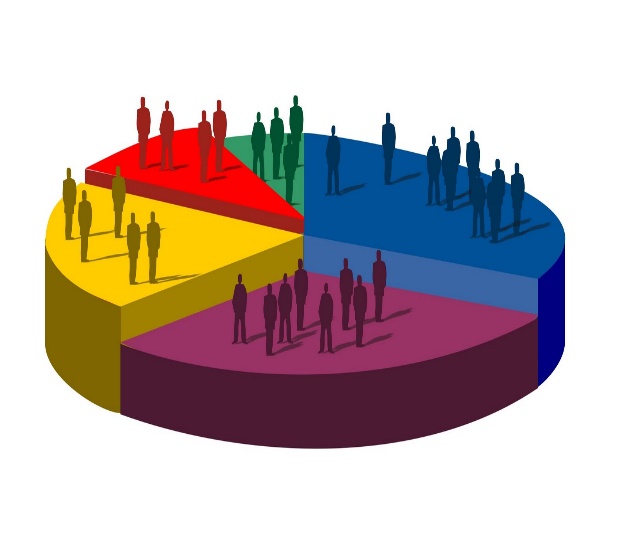 PRÓ-GESTÃO RPPS - CERTIFICAÇÃO INSTITUCIONAL
REGULAMENTAÇÃO:
 Portaria MPS nº 185/2015, de 14/05/2015.
 Manual do Pró-Gestão RPPS, editado pela SPPS. Em Consulta Pública – Portaria SPPS n 03, de 07/02/2015.
Período da Consulta Pública: 10/12/2015 a 20/02/2016
Prorrogação: até 21/03/2016

CONAPREV:
Participou do processo de elaboração do modelo de certificação institucional, cuja discussão teve início em 2011.
Aprovou a proposta apresentada pelo Grupo de Trabalho, por meio da Resolução CONAPREV nº 01/2015, de 06/03/2015.

INVESTIDOR QUALIFICADO: A Certificação Institucional será um dos requisitos obrigatórios para obter conceito de Investidor Qualificado (Portaria nº 300, de 3 de julho de 2015 – DOU 06/07/2015).
PRÓ-GESTÃO RPPS - PARÂMETROS
PRÓ-GESTÃO RPPS: Programa de Certificação Institucional e Modernização da Gestão dos Regimes Próprios de Previdência Social da União, dos Estados, do Distrito Federal e dos Municípios.

OBJETIVO: Incentivar os Regimes Próprios de Previdência Social a adotarem melhores práticas de gestão previdenciária, que proporcionem maior controle dos seus ativos e passivos e mais transparência no relacionamento com os segurados e a sociedade.

ADESÃO: Facultativa.

SOLICITANTES: Representantes legais do Ente Federativo e da Unidade Gestora do RPPS.

VALIDADE DA CERTIFICAÇÃO: 03 (três) anos.
PRÓ-GESTÃO RPPS - PARÂMETROS
DIMENSÕES: Controles Internos, Governança Corporativa e Educação Previdenciária.
 
NÍVEIS DE ADERÊNCIA: 04 (quatro) níveis.

REQUISITO MÍNIMO: Certificado de Regularidade Previdenciária - CRP válido.

AVALIAÇÃO DAS AÇÕES: Entidades certificadoras credenciadas pelo Ministério da Previdência Social - MPS.
do Programa
PRÓ-GESTÃO RPPS – DIMENSÕES PARA CERTIFICAÇÃO
I - CONTROLES INTERNOS


1 - Mapeamento das atividades das áreas de atuação do RPPS

Escolha da(s) área(s) a serem mapeadas
Definição da quantidade de áreas a serem mapeadas
Exemplo:
PRÓ-GESTÃO RPPS – DIMENSÕES PARA CERTIFICAÇÃO
I - CONTROLES INTERNOS

2 - Manualização das atividades das áreas de atuação do RPPS

Escolha da(s) área(s) a serem manualizadas
Definição da quantidade de áreas a serem manualizadas
Exemplo:
PRÓ-GESTÃO RPPS – DIMENSÕES PARA CERTIFICAÇÃO
I - CONTROLES INTERNOS


3 - Capacitação e certificação dos gestores e servidores das áreas de risco

Capacitação e Certificação dos gestores e servidores das áreas de risco (Gestor de Recursos, Comitê de Investimento, Membros dos Conselhos Fiscal e de Administração, Diretoria)
CPA 10, CPA 20, CGA (ou equivalentes)
PRÓ-GESTÃO RPPS – DIMENSÕES PARA CERTIFICAÇÃO
I - CONTROLES INTERNOS


4 - Estrutura de Controle Interno (CI)

Existência de Controle Interno (no Ente e/ou no RPPS);
Emissão de Relatórios
Capacitação (servidores que atuam no CI, no Comitê de Investimentos, nos Conselhos e na Diretoria)
PRÓ-GESTÃO RPPS – DIMENSÕES PARA CERTIFICAÇÃO
I - CONTROLES INTERNOS


5 - Política de Segurança da Informação

Abrangência (servidores e prestadores)
Existência de regras de uso dos equipamentos de TI
Divulgação da Política de Segurança 
Existência de um Comitê de Segurança de informação no âmbito do Ente Federativo ou do RPPS
PRÓ-GESTÃO RPPS – DIMENSÕES PARA CERTIFICAÇÃO
I - CONTROLES INTERNOS

6 - Gestão e controle da base de dados cadastrais dos servidores públicos, aposentados e pensionistas
Periodicidade da atualização do banco de dados cadastral (ativos, aposentados e pensionistas)
 Constituição das bases de dados com estrutura (layout) que possibilite a     exportação dos dados para o Cadastro Nacional de Informações Sociais-CNIS/RPPS
Transmissão da base de dados dos servidores ativos, aposentados e pensionistas para o CNIS-RPPS.
PRÓ-GESTÃO RPPS – DIMENSÕES PARA CERTIFICAÇÃO
II - GOVERNANÇA CORPORATIVA

1 - Relatório de Governança Corporativa
Conteúdo
Temporariedade

2 – Planejamento
Plano de Ação/ Planejamento Estratégico
Temporariedade
Publicação
PRÓ-GESTÃO RPPS – DIMENSÕES PARA CERTIFICAÇÃO
II - GOVERNANÇA CORPORATIVA

3 - Relatório de Gestão Atuarial
Monitoramento atuarial dos planos de benefícios;
Elaboração de relatórios (Relatório de análise dos resultados das Avaliações Atuariais anuais relativas aos três últimos exercícios; Relatório de estudo técnico de aderência das hipóteses biométricas, demográficas, econômicas e financeiras do plano de benefícios dos RPPS).
4 - Código de Ética da instituição
Existência do Código de Ética, sua divulgação, capacitação e elaboração de relatórios.
PRÓ-GESTÃO RPPS – DIMENSÕES PARA CERTIFICAÇÃO
II - GOVERNANÇA CORPORATIVA

5 - Políticas previdenciárias de saúde e segurança do servidor
Ações conjuntas do Ente e do RPPS
Adoção de medidas preventivas, que visem à redução dos riscos inerentes ao ambiente de trabalho e das situações que provocam o adoecimento e a incapacidade laborativa dos servidores (exames admissionais, elaborar Laudo Técnico de Condições Ambientais do Trabalho – LTCAT, publicar lei ou decreto estabelecendo Política de Atenção à Saúde e Segurança do Servidor)
Exceção: apresentação de um Plano de dois anos para se adequar.
PRÓ-GESTÃO RPPS – DIMENSÕES PARA CERTIFICAÇÃO
II - GOVERNANÇA CORPORATIVA

6 - Política de investimentos
Elaboração de relatórios, de estudos, e criação, dentro da estrutura do RPPS, de área específica para acompanhamento e monitoramento contínuo dos riscos e rentabilidades. 

7 - Comitê de Investimentos
Composição(quantitativo), vínculo (Ente ou RPPS), segurado ou não.
PRÓ-GESTÃO RPPS – DIMENSÕES PARA CERTIFICAÇÃO
II - GOVERNANÇA CORPORATIVA

8 – Transparência
Divulgação de atos, atas de reunião, relatórios, certidões,  acesso à links, políticas, demonstrativos.

9 - Definição de limites de alçadas
Definição das competências e responsabilidades dos gestores do RPPS para os atos administrativos, estabelecendo responsabilidades compartilhadas nos processos decisórios do RPPS.
PRÓ-GESTÃO RPPS – DIMENSÕES PARA CERTIFICAÇÃO
II - GOVERNANÇA CORPORATIVA

10 - Segregação das atividades
 A segregação das atividades em setores com responsáveis distintos com o objetivo de diminuir o risco operacional, favorecer a governança corporativa,  diminuir a probabilidade de erros e oferecer segurança na gestão dos benefícios.
11 - Ouvidoria
Existência no Ente ou no RPPS, estruturação, vínculo (efetivo, comissionado), certificação.
PRÓ-GESTÃO RPPS – DIMENSÕES PARA CERTIFICAÇÃO
II - GOVERNANÇA CORPORATIVA

12 - Qualificação do órgão de direção
Formação (curso superior, especialização) e certificação

13 - Conselho Fiscal
Formação (curso superior, especialização), composição (paritária ou não), voto de qualidade (representação dos segurados).
PRÓ-GESTÃO RPPS – DIMENSÕES PARA CERTIFICAÇÃO
II - GOVERNANÇA CORPORATIVA

14 - Conselho de Administração
Formação (curso superior, especialização), composição (paritária ou não), voto de qualidade (representação dos segurados).

15 - Mandato, representação e recondução
Definição em norma legal o processo de escolha para composição da Diretoria Executiva, do Conselho de Administração e do Conselho Fiscal, representatividade do segurado na Diretoria Executiva
PRÓ-GESTÃO RPPS – DIMENSÕES PARA CERTIFICAÇÃO
II - GOVERNANÇA CORPORATIVA

16 - Gestão de Pessoas
Composição do quadro de pessoal do RPPS:
Cedidos
Efetivos
Comissionados
Atuário
PRÓ-GESTÃO RPPS – DIMENSÕES PARA CERTIFICAÇÃO
III - EDUCAÇÃO PREVIDENCIÁRIA
1 - Plano de ação de capacitação
Público alvo
Definição de ações de capacitação
Certificação

2 - Ações de diálogo com os segurados e a sociedade
Elaboração de materiais informativos, reuniões e prestação de informações para os beneficiários e o publico em geral.
COOPERAÇÃO ENTRE O MTPS E OS TRIBUNAIS DE CONTAS
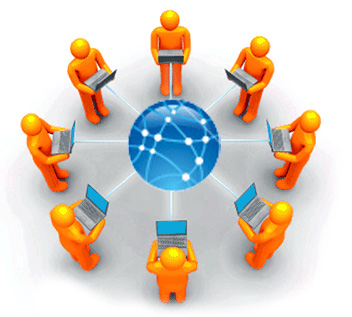 ACORDOS DE COOPERAÇÃO TÉCNICA COM TRIBUNAIS DE CONTAS


OBJETO:
Intercâmbio de informações na área de auditoria previdenciária para o aprimoramento da orientação, acompanhamento, controle e supervisão da gestão dos RPPS.

OBRIGAÇÕES RECÍPROCAS:
Compartilhar informações sobre a situação previdenciária dos RPPS, nas dimensões normativa, fiscal, financeira, atuarial, contábil e patrimonial.
Promover conjuntamente palestras, seminários, treinamentos e workshops com os responsáveis pelo controle, orientação e supervisão dos RPPS e/ou gestores dos RPPS.


ACORDOS DE COOPERAÇÃO TÉCNICA COM TRIBUNAIS DE CONTAS

OBRIGAÇÕES ESPECÍFICAS:

MTPS: 
Disponibilizar relatórios e informações extraídos do CADPREV.
Comunicar o resultado das auditorias, por meio de decisões em Processo Administrativo Previdenciário.
Cooperar na capacitação do quadro técnico do Tribunal de Contas.
Tribunal de Contas:
Fornecer informações contábeis e financeiras sobre a situação dos RPPS.
Comunicar o resultado de suas decisões sobre prestações de contas.
Representar sobre irregularidades.
SITUAÇÃO DOS ACORDOS DE COOPERAÇÃO TÉCNICA
PLANEJAMENTO PARA IMPLEMENTAÇÃO DOS ACORDOS


Decisões dos Processos Administrativos Previdenciários passam a ser enviadas por arquivo eletrônico e apenas para os Tribunais de Contas que firmaram ACT.


Envio das Informações Técnicas para Ações Judiciais, também por arquivo eletrônico.
PLANEJAMENTO PARA IMPLEMENTAÇÃO DOS ACORDOS

Envio trimestral dos seguintes dados:
Relatório consolidado dos DRAA.
Relatório consolidado dos DAIR.
Relatório consolidado dos DIPR.
Relatório gerencial de parcelamentos.

Reuniões técnicas no primeiro semestre de 2016, para fortalecer cooperação.

Solicitados dados de contato dos servidores responsáveis pela gestão dos ACT nos Tribunais de Contas.
NOVO MODELO DE ATENDIMENTO AOS RPPS
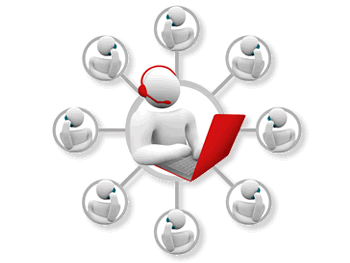 COORDENAÇÃO DE ATENDIMENTO



SITUAÇÃO ANTERIOR:


Atendimento com várias “portas de entrada”, dificultando contato pelos RPPS e prejudicando a produtividade dos analistas.
COORDENAÇÃO DE ATENDIMENTO

 SOLUÇÃO ADOTADA:
Implantada Coordenação de Atendimento para centralizar demandas.
Início pelo atendimento telefônico: 61-2021-5555.
Funcionamento de 08 às 18 horas.
Maior resolutividade.
Sistematização das demandas.
Agendamento dos atendimentos presenciais.
Reorganização do protocolo administrativo.
Posteriormente será expandido para os e-mails.
877 atendimentos nos primeiros 30 dias.
MPS - Ministério da Previdência Social
SPPS - Secretaria de Políticas de Previdência Social
DRPSP - Departamento dos Regimes de Previdência no Serviço Público


www.previdencia.gov.br
(Serviços aos RPPS - Previdência no Serviço Público)



HÉLIO CARNEIRO FERNANDES
Gerente de Projetos

(61) 2021-5717 / 2021-5828
helio.fernandes@previdencia.gov.br